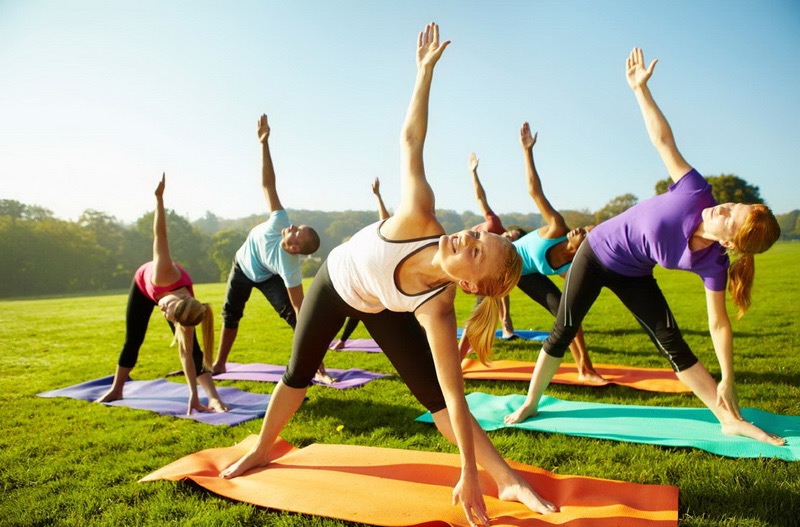 Правительственный час на тему:

«О системе мер по развитию 
массовой физической культуры и спорта 
в Республике Казахстан»
1
Показатели по результатам 
5-го и 6-го Национальных социологических 
исследований (%)
Примечание; Национальное социологическое исследование проводится 1 раз в 3 года, 5-нац.исследование проводилось в 2012 году, 6-нац. исследование проводилось в 2015 году
2
Сведения по гражданам призывного возраста, 
состоящих на воинском учете 
в местных органах военного управления
3
Расходы республиканского бюджета 
на развитие спорта на 2013-2016 годы
в тыс.тенге
4
Расходы местных бюджетов 
на развитие спорта на 2013-2016 годы
в тыс.тенге
5
Расходы местных бюджетов 
на развитие спорта на 2015 год
в тыс.тенге
6
Спортивные 
сооружения 2015 год
7
Сведения о качественном и количественном 
составе учителей-предметников
Отчетный период 2015-2016 учебный год
8
Пропускная способность в день – 220 чел.
График работы: ежедневно с 9.00- 22.00 часов.
Количество занимающихся: 252 чел. - учебно-тренировочные занятия, 215 чел. - в вечерное время для населения (организации). 
Финансовые расходы на содержание:  29,5 млн.тг.
Характеристика физкультурно-оздоровительного 
комплекса на 320 зрительских мест
с. Осакаровка Осакаровского  района
В здании проводится работа по 5 видам спорта: футбол, баскетбол, тоғызқұмалақ, киокушинкай каратэ, бокс.  Охват - 252 детей, работают 6 тренеров-преподавателей. В свободное время от основного  учебного процесса  ФОК предоставлется для населения села, ветеранам, 15 организациям и предприятиям района.
В двухэтажном здании ФОКа предусмотрено: универсальный спортивный зал 42х24м., тренажёрный зал на 6 тренажеров,  тренировочный зал борьбы, трибуны на 320 мест, класс для настольных игр.
9
СПАСИБО ЗА ВНИМАНИЕ
10